TN Proof-of-Possession Solution Overview
Chris Wendt, David Hancock (Comcast)
Dec 7, 2017
Review of SHAKEN Procedures
2
SHAKEN provides full attestation for this use case
SHAKEN enables an originating SP to provide full attestation if…
Originating SP has a direct authenticated relationship with the customer, and
Originating SP has established a verified association with the calling TN

For example:
SP establishes security relationship with the endpoints of its customers (e.g., using SIP Digest authentication)
During call origination, SP knows which TN (in case of phone) or set of TNs (in case of enterprise) the originating customer is authorized to use
This provides originating SP with sufficient information to fully attest that calling TN identifies calling customer
3
SHAKEN certificate scope at SP-level granularity
Scope of STI certificate is identified using TN Authorization List extension (defined in draft-ietf-stir-certificates)

TN Authorization List identifies the set of TNs that are within the cert’s scope of authority using three different data types
ServiceProviderCode identifies the SP that owns the certificate
TelephoneNumberRange identifies a range of TNs
TelephoneNumber identifies a single TN

SHAKEN mandates that STI certificates support only ServiceProviderCode
This has the semantics "the scope of this cert is all the TNs owned by this SP”
(Here, “owned” means the SP has established a verified association with the TN)
4
SHAKEN Authentication & Verification
Terminating SP
Originating SP
GET STI cert
STI-CR
STI-VS
STI certificate
1
3
5
6
2
4
STI-AS
STI Certificate
Issuer: STI-CA
TNAuthList
ServiceProviderCode
Originating SP public key
Signature
verify
authenticate
INVITE TN-x
Call Control
Call Control
PAI: TN-a;  To: TN-x
Identity: 
   SHAKEN Passport token,
   STI cert URL
INVITE TN-x-contact
INVITE TN-x
PAI: TN-a, verstat-verified;  
To: TN-x
PPI: TN-a;  To: TN-x
STI certificate scope mandated by SHAKEN
Outgoing Call
to TN-x
Incoming Call
from TN-a  ✓
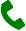 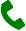 5
Phone registered for TN-x
Phone registered for TN-a
Implications of SP-level certificates
Using SP-level certs means that …
Verification services cannot explicitly verify that calling TN belongs to the certificate owner

Therefore, verification services must assume that the originating SP holding certificate will fully attest only calling TNs that it "owns"
This is a reasonable assumption, since the verification service knows that the originating SP is an STI-authorized provider in good standing

An originating SP has a strong incentive not to break this trust, since…
Doing so would negatively affect its reputation, and 
Could result in loss of STI accreditation
6
Telephone Number Proof-of-Possession
7
TN-PoP enables support of full attestation for additional use cases
How to support full attestation when customer obtains TNs from multiple providers?
Per SHAKEN, the originating SP cannot provide full attestation if it doesn’t own the calling TN

Use cases include…
Multi-homed PBX originates call via one SP from a calling TN obtained from another SP
Enterprise originates call via host SP from a calling toll-free number obtained from a RespOrg
Legitimate spoofing service delivers calling user’s work TN for calls originated from user’s home phone
Automatic outbound dialing service originates call via host SP using calling TN owned by another SP (e.g. school  outbound calling service announces snow-day closings display school’s TN)

TN Proof-of-Possession enables support of full attestation for all these cases
8
TN-PoP Introduces two new roles
Telephone Number Provider: 
An entity that is authoritative for a set of telephone numbers, and that can delegate a subset of those telephone numbers to another entity
Examples include STI-authorized telephone service providers, RespOrgs, and 3rd-party TN providers

Customer Application Function: 
A non-STI-authorized entity that purchases (or otherwise obtains) delegated telephone numbers from a Telephone Number Provider. 
Examples include an Enterprise PBX, a legitimate spoofing application, or an automated outbound dialing service.
9
TN-PoP Solution Overview
At service startup time:
TN Provider delegates a subset of its TNs to Customer AF 
TN Provider delivers PoP certificate with scope that covers delegated TNs to Customer AF

			
At call origination time:
Customer AF uses PoP certificate to provide PoP authentication service with full attestation for calling TN
Identity header containing PoP PASSporT token is carried end-to-end in INVITE request from Customer AF to terminating network
Terminating SP performs PoP verification
10
PoP Certificate Management Procedure
STI-CA
STI-CA Root Certificate
Issuer: STI-CA
STI-CA public key
Signature
STI CA certificate
4) Deliver PoP certificate
3) Request PoP certificate
Telephone Number Provider
5) Store PoP cert
STI-CR
Certificate path
2) Request PoP certificate
     for delegated TNs
6) Deliver PoP certificate
0) Delegate TNs
Customer Application Function
PoP Certificate
Issuer: STI-CA
TNAuthList
TN Provider SPC
TNs delegated from TN Provider
Customer AF public key
Signature
1) Generate public/private key pair
Certificate scope at TN level
PoP certificate
SKS
Private key
11
PoP Authentication and Verification
TN Provider
Terminating SP
STI-CR
GET PoP cert
PoP-VS
PoP certificate
2
3
5
6
1
4
PoP Certificate
Issuer: STI-CA
TNAuthList
TN Provider SPC
TNs delegated from TN Provider
Customer AF public key
Signature
Originating SP
Call Control
INVITE TN-x
Call Control
PAI: TN-a;  To: TN-x
Identity: 
   PoP Passport token,
   PoP cert URL
INVITE TN-x
PAI: TN-a;  To: TN-x
Identity: 
   PoP PASSporT  token, 
   PoP cert URL
INVITE TN-x-contact
A Customer AF that has obtained TNs from multiple TN Providers will have multiple PoP certs; one for each set of delegated TNs. 
During PoP authentication at (1), the Customer AF must select the PoP cert whose scope covers the calling TN.
PAI: TN-a, verstat-verified;  
To: TN-x
Incoming Call
from TN-a  ✓
PoP-AS
Call Control
SKS
Private key
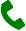 Customer Application Function
Phone registered for TN-x
12
PoP certificates
PoP certificates must have TN-level authorization scope
TN Authorization List identifies set of TNs delegated by TN Provider to Customer AF using TelephoneNumberRange and TelephoneNumber data types

Reason for TN-level PoP certificates
Customer AF is a non-STI entity
Therefore, PoP verification service can’t assume Customer AF will fully attest only its delegated TNs
TN-level certificates enable PoP verification service to explicitly check that calling TN is authorized by certificate
13
PoP PASSporT Token
TN PoP authentication must construct a PoP PASSporT token
 PoP PASSporT token contains base PASSporT claims plus "origid" claim

Reason for PASSporT extension
Verification service uses "ppt"="tn-pop" as trigger to perform PoP verification, including additional step to validate that calling TN is in-scope of PoP certificate
Customer AF can optionally use "origid" claim to record originating port
No need for "attest" claim, since, by definition, PoP PASSporT tokens imply full attestation
14
Carrying PoP Identity header end-to-end
Why not have originating SP replace validated PoP Identity header with SHAKEN Identity header with full attestation?

Two reasons:
Originating SP isn’t responsible for the delegation of TNs from TN provider to customer AF, and therefore its reputation should not be negatively impacted if something goes wrong.  An SP should only be required provide full SHAKEN attestation for calling TNs that it owns – requiring it to do anything beyond that is outside the spirit of SHAKEN.
If a problem is detected post-verification, then we want to identify the TN provider so it can revoke the PoP certificate that was used. Carrying the PoP Identity header end-to-end provides the post-verification trace-back procedure with the information needed to easily identify the TN provider.
15
General TN-PoP Requirements
When a TN provider delegates a subset of its TNs to a Customer AF, it may optionally provide a PoP certificate for the delegated TNs
A TN provider must ensure that the scope of a PoP certificate provided to a Customer AF covers only the TNs that it has delegated to the Customer AF
When renewing a PoP certificate, the TN provider must ensure that the scope of the new PoP certificate identifies the set of TNs currently delegated to the Customer AF
When originating a call from a delegated TN that is in-scope for one of its PoP certificates, the Customer AF must use the PoP certificate that covers the calling TN to perform PoP authentication
An originating SP serving the Customer AF must convey a PoP Identity header received from the Customer AF unchanged toward the terminating network
A PoP PASSporT token implicitly indicates "full" attestation (i.e., no need for explicit attestation claim)
16
Comments/Questions
17